Vergadering BIN-netwerk03/02/2022
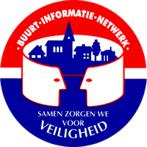 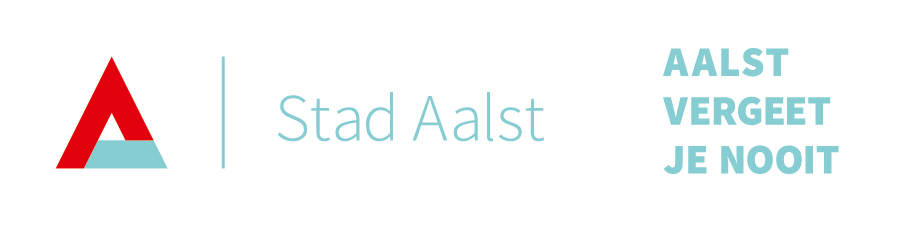 Agenda
Afspraken teamoverleg - Moderator 				Johan De Schryver	
Welkomstwoord			 			Didier Clyncke
Agendapunten vorige vergadering				Didier Clyncke
Stavaza werking wijk						Wim Meuleman
Criminaliteitsbeeld						Karen De Cock
Feedback opleiding BE-alert najaar 2021 			Peter Pollet
Stavaza ledenbestand 					Peter Pollet
















 
 



 
 
 
 
 
: Meegeven op de vergadering dat de andere personen ook geadviseerd wordt BIN-lid te worden indien ze al lid zijn van een besloten BIN-facebookgroep bv. BIN Herdersem ( Jeroen )Bin Herdersem Be Alert: 35 contacten, wel 207 leden? Meegeven op de vergadering dat de andere personen ook geadviseerd wordt BIN-lid te worden. 
Bin Nieuwerkerken: open groep? Joris Nissens ( coördinator ) contacteren om te vragen of er eveneens nog een besloten Facebook-groep actief is? Zo ja, vragen om de openbare facebookgroep af te sluiten.
 
Vragen aan de stuurgroepen om nieuwe aansluitingsformulieren te delen op hun sociale media ( Cp )
Gebruik Sociale media Moorsel leeft serieus (Bin bericht Meldert  op WhatsApp Moorsel) )
‘ goebezig’.
 
Initiatieven cybercrime? 
Resultaat BIN : samenvatting staat op teams/BIN/ ONDERZOEK U GENT, agendapunt volgend BIN-overleg??? 
Overzicht enquete ( Jeroen ) ( procentueel berekenen ), top 3 onderwerpen nieuwsbrief toelichten,  
dringende bin-berichten uitleggen dat deze nog dienen geoptimaliseerd te worden ( oa specifieke plaats, precieze beschrijving, etc… ) ( Cp ) 
Initiatieven door de BIN-besturen ( Cp )
Agenda
Gevoerde BIN-berichten BE-alert		 		Peter Pollet
Uitgevoerde Q&L- acties 2021 + geplande acties Q&L 2022 	Peter Pollet
Overzicht sociale media gebruikt door de BIN’S			Jeroen Segers
Resultaten bevraging nieuwsoverzicht 				Jeroen Segers en Didier Clyncke
Folders Cybercrime						Didier Clyncke
Vraag BIN Meldert: Overvliegende drones			Didier Clyncke
Initiatieven BIN-besturen?					Didier Clyncke
Varia- Vragen?						Jeroen Segers  en Joke Van De Velde  
 




 
 
 
 

: Meegeven op de vergadering dat de andere personen ook geadviseerd wordt BIN-lid te worden indien ze al lid zijn van een besloten BIN-facebookgroep bv. BIN Herdersem ( Jeroen )Bin Herdersem Be Alert: 35 contacten, wel 207 leden? Meegeven op de vergadering dat de andere personen ook geadviseerd wordt BIN-lid te worden. 
Bin Nieuwerkerken: open groep? Joris Nissens ( coördinator ) contacteren om te vragen of er eveneens nog een besloten Facebook-groep actief is? Zo ja, vragen om de openbare facebookgroep af te sluiten.

Vragen aan de stuurgroepen om nieuwe aansluitingsformulieren te delen op hun sociale media ( Cp )
Gebruik Sociale media Moorsel leeft serieus (Bin bericht Meldert  op WhatsApp Moorsel) )
‘ goebezig’.

Initiatieven cybercrime? 
Resultaat BIN : samenvatting staat op teams/BIN/ ONDERZOEK U GENT, agendapunt volgend BIN-overleg??? 
Overzicht enquete ( Jeroen ) ( procentueel berekenen ), top 3 onderwerpen nieuwsbrief toelichten,  
dringende bin-berichten uitleggen dat deze nog dienen geoptimaliseerd te worden ( oa specifieke plaats, precieze beschrijving, etc… ) ( Cp ) 
Initiatieven door de BIN-besturen ( Cp )
1. Afspraken teamoverleg
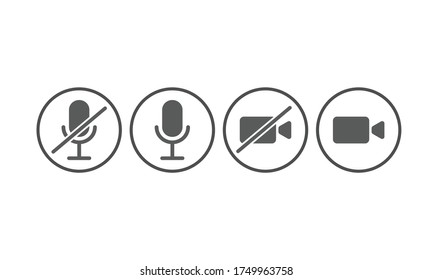 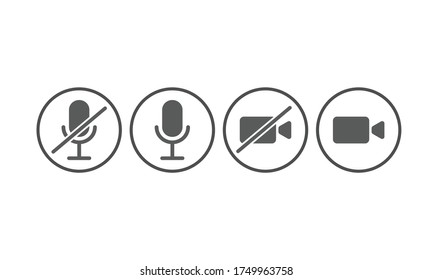 Microfoon                   en camera uit        
Indien je aan het woord wenst te komen, laat dit weten door
Wacht tot je aangeduid wordt. 
Indien je een vraag wenst te stellen, schrijf ze neer in de chat. Indien deze voor een bepaalde persoon is, vermeld eveneens de persoon. Wacht tot u aangeduid wordt. 
Als u aan het woord bent, gelieve microfoon                 en ook camera              aan te zetten, voor een betere interactie.
Bij het nemen van het woord, gelieve uw naam en BIN te vermelden.
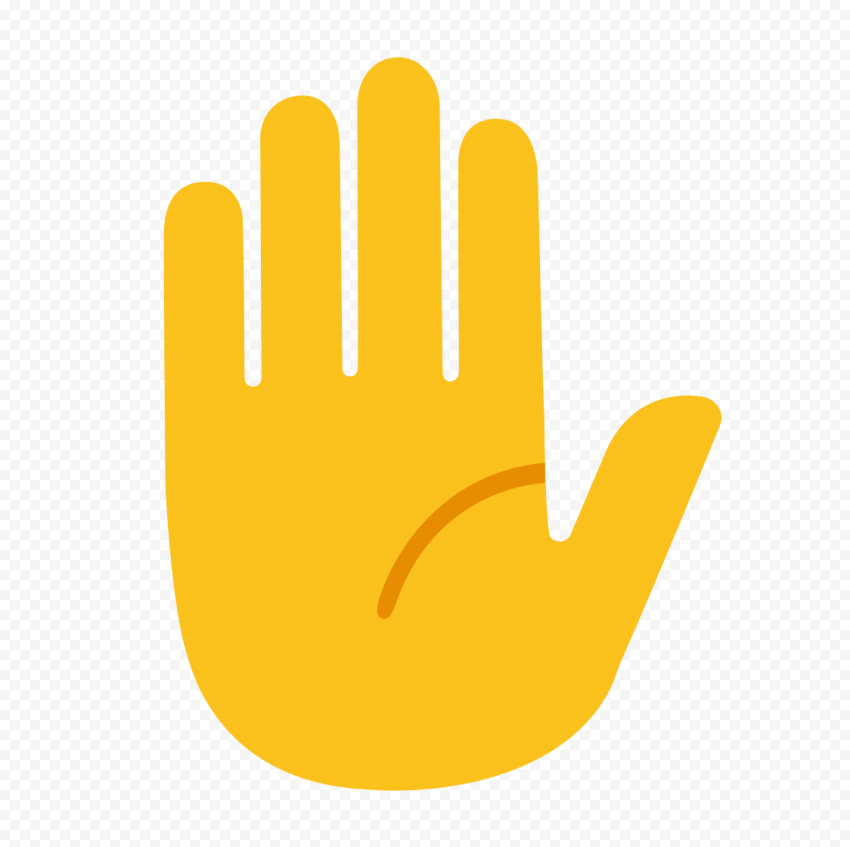 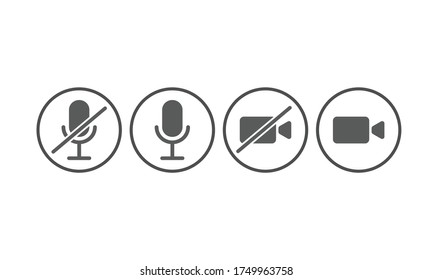 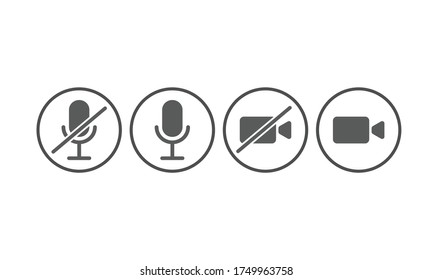 [Speaker Notes: Lisa]
2. Welkomstwoord
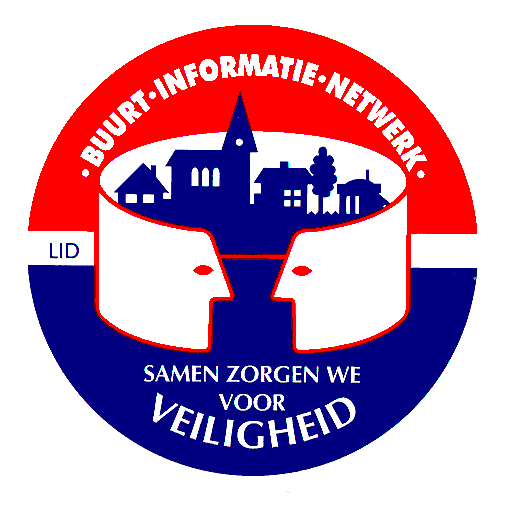 Didier Clyncke
3. Agendapunten vorige vergadering  Didier Clyncke
Agendapunten vorige vergadering
Overzicht gebruik BIN-gerelateerde sociale media: 		zie  agendapunt 11
Resultaat bevraging nieuwsoverzicht: 				zie agendapunt 12
4. STAVAZA Wijkwerking  Wim Meuleman
5. Criminaliteitsbeeld  Karen De Cock
6. Feedback opleiding BE-alert najaar 2021   Peter Pollet
6. Feedback opleiding BE-alert najaar 2021
Opleiding gebruik ledenbestand

Opleiding leden stuurgroep op 21/09/2021 via teams.
Doel: ledenbestand beheren ( leden toevoegen- verwijderen- gegevens aanpassen )
Toekomstige opleidingen door de dienst politionele preventie
Vragen?pz.aalst.preventie@police.belgium.eu.
7. STAVAZA ledenbestand   Peter Pollet
7.	BIN ledenbestand cijfers
[Speaker Notes: Enkel de BIN’S vermelden dewelke zijn gestegen ( Erembodegem- Meldert- Mijlbeek-3 nieuwe BIN’s )]
[Speaker Notes: Kaart dient nog aangepast te worden]
8. Gevoerde BIN-berichten BE-Alert   Peter Pollet
8.	Gebruik BE-Alert  1 jan – 31 december 	2021
Dringende berichten:
2020: 33 totaal
2021: 48 totaal 
2020: 18192 berichten
2021: 20645 berichten
FEED BACK 2021:7 totaal
2021: 1464 berichten
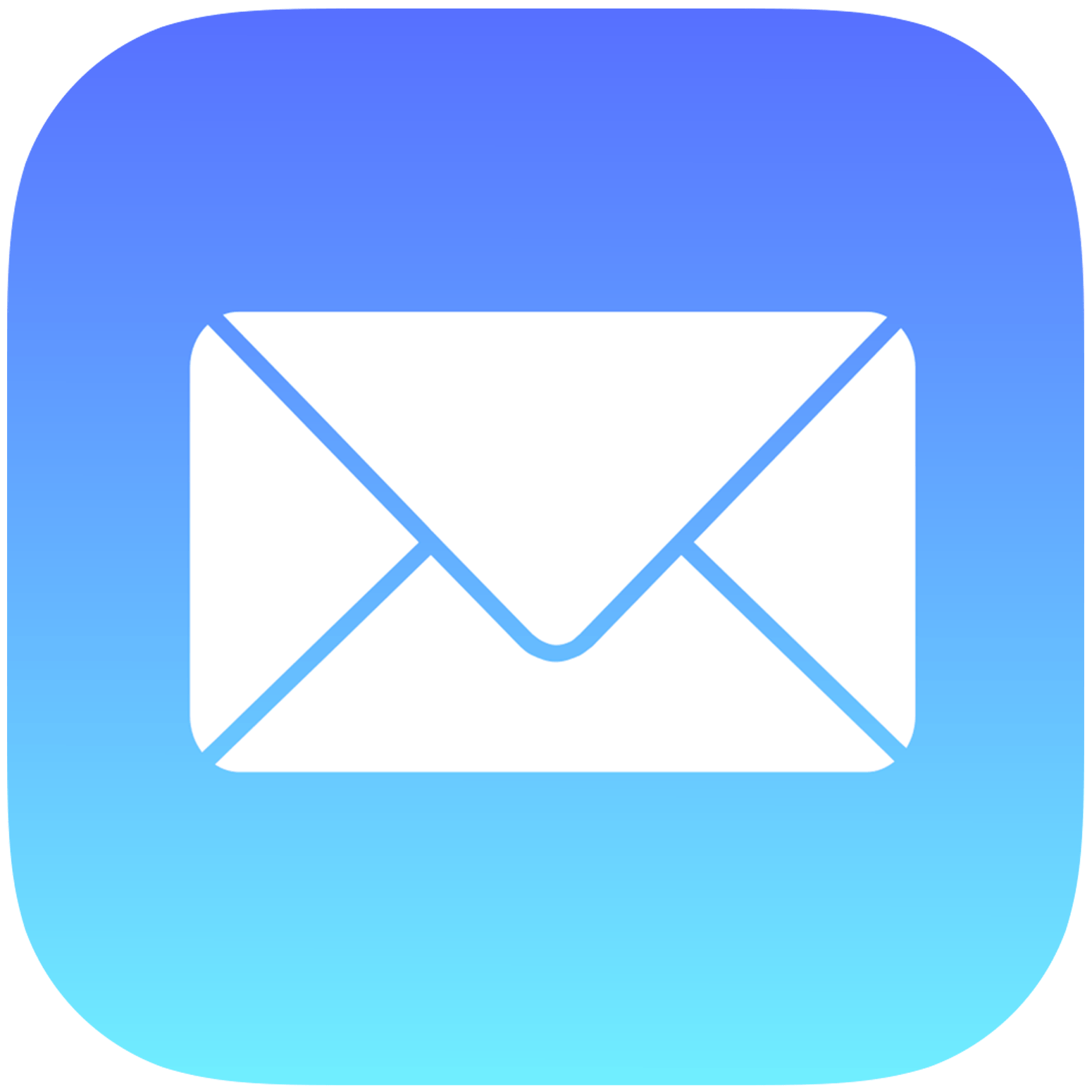 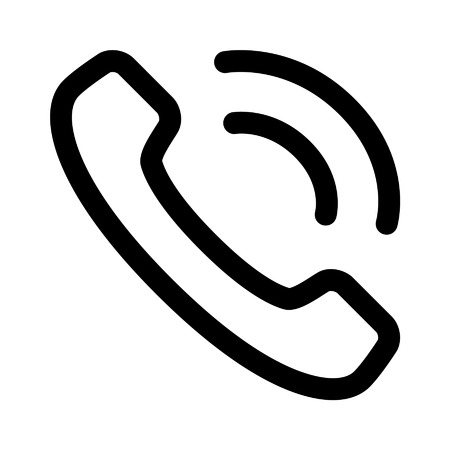 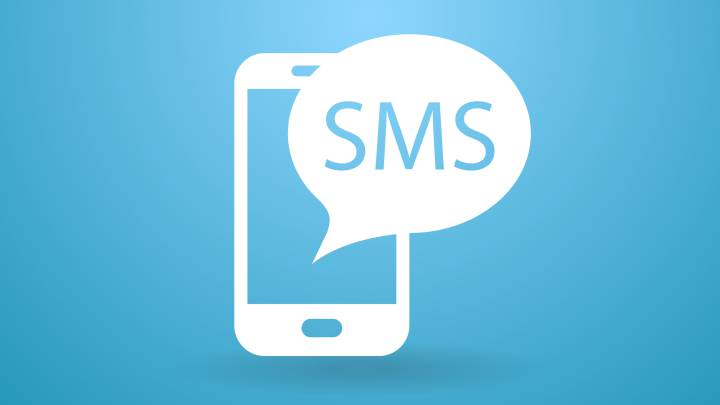 [Speaker Notes: hoofdzakelijk verdachte feiten/inbraken/verdwijning… inbraken in appartementen]
10.	Gebruik BE-Alert  1 jan - 30 dec 2021
Niet-dringende berichten:
2020: 147 campagnes via e-mail
2021: 52 campagnes via e-mail  (reden wegvallen persberichten)
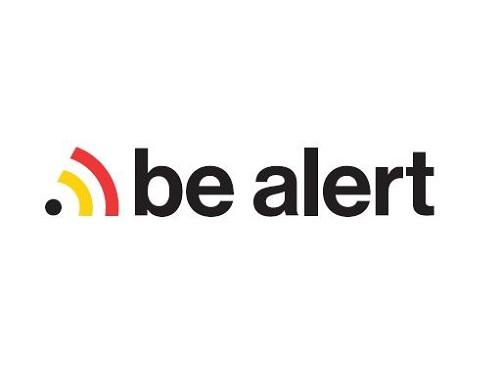 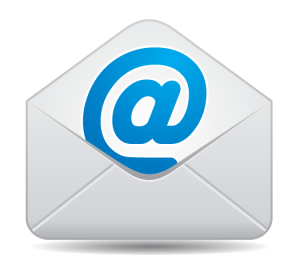 [Speaker Notes: dagelijks overzicht, info, aandachtspunten,  sensibilisering,  BIN maandtip…]
9.Uitgevoerde Q&L- acties 2021 + geplande acties Q&L 2022 Peter Pollet
9. Feedback-Actie Quick & Lock Gijzegem
18-09-2021:   Drapstraat - Muntstraat – Waterstraat – Langehaagstraat – Damkouterbaan – Ansmeerweg – Babbelaarstraat
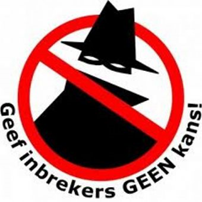 Totaal aantal woningen:                200  
Totaal aantal thuis:                          115
Totaal aantal afspraken:                  56
Percentage tov totaal woningen:    28  %
Percentage tov totaal thuis:              48  %
[Speaker Notes: dagelijks overzicht, info, aandachtspunten,  sensibilisering,  BIN maandtip…]
9. Feedback-Actie Quick & Lock Herdersem
24-10-2021:   Broekstraat - Kouterbaan – Beekkant – Kapelleommegang – Ter Beeldeken – Middenweg – Vlieguitstraat
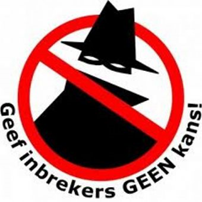 Totaal aantal woningen:                268  
Totaal aantal thuis:                          144
Totaal aantal afspraken:                  82
Percentage tov totaal woningen:    30  %
Percentage tov totaal thuis:              56  %
[Speaker Notes: dagelijks overzicht, info, aandachtspunten,  sensibilisering,  BIN maandtip…]
9. Geplande actie's Quick & Lock:
23-04-2022: Moorsel  - straten nog te bepalen
Overige acties in 2022 gepland, dataen locatie nog nader te bepalen?
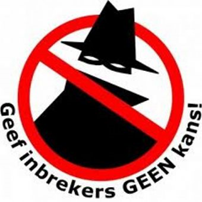 [Speaker Notes: dagelijks overzicht, info, aandachtspunten,  sensibilisering,  BIN maandtip…]
10. Overzicht sociale media gebruikt door de BIN’S Jeroen Segers
10. Overzicht Sociale media
BIN Gijzegem				FACEBOOK

BIN Hofstade				////

BIN Dender-Noord				////
BIN Erembodegem				FACEBOOK	INSTAGRAM	WEBSITE
BIN Meldert					WEBSITE
 BIN E40					////
 BIN Nieuwerkerken				FACEBOOK
[Speaker Notes: Indien dringend bericht mag dit enkel vermeld worden via de sociale mediakanalen enkel indien expliciet vermeld door de Politie ( bv: verdwijning ). Bij niet- dringende berichten mag dit steeds vermeld worden. Sociale mediakanaal bin-gerelateerd = besloten groep met enkel BIN-leden]
BIN Arend					FACEBOOK		WEBSITE
BIN Mijlbeek					////
BIN Watertoren				? 
BIN Herdersem				FACEBOOK		Whatsapp						WEBSITE
BIN Kern Rechteroever			////
BIN Moorsel					WEBSITE
10. Overzicht Sociale media
[Speaker Notes: Ongeveer de helft van alle BIN’S gebruikt nog andere sociale media-kanalen]
Resultatenbevraging nieuwsoverzichtJeroen Segers
Resultaten bevraging nieuwsoverzicht
Bevraging uitgevoerd december 2021
344 respondenten ( 36 %  van het totale aantal BIN-leden )
Resultaten:
Frequêntie nieuwsoverzicht? Totaal 335 antwoorden    			( 97 % )
	Tweemaandelijks: 		255 antwoorden 		( 74 % )
 Driemaandelijks: 			73 antwoorden 		( 21 % )
 Halfjaarlijks: 			7 antwoorden 		( 2 % )
Resultaten bevraging nieuwsoverzicht
[Speaker Notes: Top 4 fenomenen dewelke men wil terugzien in het nieuwsoverzicht
Inbraken ( 126 antwoorden – 36 % )
Diefstal in gebouwen en voertuigen ( 65 antwoorden – 18 % )
Veiligheid ( 47 antwoorden – 14 % )
Verdachte toestanden ( 29 antwoorden – 8 % )]
Resultaten bevraging nieuwsoverzicht
Resultaten:Vragen/ Opmerkingen?
V:meerdere individuele vragen/opmerkingen A: bevraging is anoniem, vraag gericht stellen pz.aalst@police.belgium.eu  of via  ander kanaal
V: algemene opmerkingen: meer zichtbare  politie , meer rondgang door wijkagenten en contact met burgers, meer controles alcohol en drugs, meer camera’s A: doorgegeven aan betrokken diensten 
dringende BIN berichten bevorderen de alertheid, verdachte situaties direct doorsturen, overzicht achteraf heeft weinig zin
V: overzicht zoals vroeger elke dag, maandelijks, vraag veel  meer communicatieA: niet  haalbaar en we zoeken nu  alternatief, nieuwe fenomenen/ tendensen communicatie via niet-dringende berichten, ook via website politie Aalst www.politie.be/5440  ‘Nieuws’
Resultaten bevraging nieuwsoverzicht
V: resultaat verspreiding dringende BIN-berichten?  A: Niet meetbaar, verhogen alertheid, meldingsbereidheid, communicatie tussen bewoners en politie
V: samenwerking met andere PZ’s  dringende BIN-berichten ( n.a.v. homejacking Hekelgem) ?A: Werking provinciale CIC ( centrale 101- 112 )
V: verbeterpunten dringende berichtgevingA: inderdaad meerdere berichten onvoldoende specifiek (beschrijvingen, locatie, feedback)  = aandachtspunt
Meerdere dankwoordjes - leuk om te horen, ook om zo collega's te motiveren
V: COVID-berichtgeving via BE-Alert?A: hiervoor zijn er andere kanalen genoeg.  Alle bestuursleden kunnen nu reageren via chat:COVID Ja of COVID Neen?
Resultaten:Vragen/ Opmerkingen?
[Speaker Notes: Cp Clyncke]
Resultaten bevraging nieuwsoverzicht
Resultaten:Vragen/ Opmerkingen?
V: de BIN leden worden te weinig gevraagd om uit te kijken naar criminelen, men voelt zich nutteloos A: aantal BIN berichten stijgen, beroepsgeheim
V: kan er niet vlugger opgetreden worden bij ernstige burenoverlast?; gevoel bagatellisering A: situatie/maatregelen niet altijd éénvoudig,  aanhoudende overlast opnieuw melden…
Open vergaderingen met alle BIN leden van elk district apart, live in een zaal ( cfr. Omzendbrief BIN )
 V: Door  weinig of geen informatie is het soms alsof er niets gebeurt, daardoor het gevoel dat men    
        minder betrokken wordt        A: beperkt aantal feiten = beperkte dringende berichten = positief! vandaar communicatie:
 via niet-dringende berichten, 
communicatie via bestuursleden zoals deze vergadering
[Speaker Notes: Op het einde van dit agendapunt: Johan nogmaals herhalen Covid Ja of Covid Neen]
Folders cybercrimeDidier Clyncke
Folders Cybercrime
Brochures Cybercrime - vraag tot maximale verspreiding via sociale mediakanalen BIN
Brochures worden regelmatig geüpdatedAdvies  link naar onze website vermelden

https://www.politie.be/5440/vragen/online-criminaliteit
Vraag BIN – MeldertOvervliegende dronesDidier Clyncke
[Speaker Notes: Johan: iedere Bin kreeg de mogelijkheid om agendapunten bij te voegen, er is 1 antwoord bijgekomen, namelijk van BIN-Meldert]
Overvliegende drones
Regelgeving
Europese wetgeving op basis risico's vluchtuitvoering https://mobilit.belgium.be/nl/luchtvaart/drones
Men mag niet vliegen boven een bijeenkomst van personen
Men mag niet over privéterrein vliegen zonder toestemming
De piloot altijd visueel contact met de drone(tenzij vergunning en opgeleid)
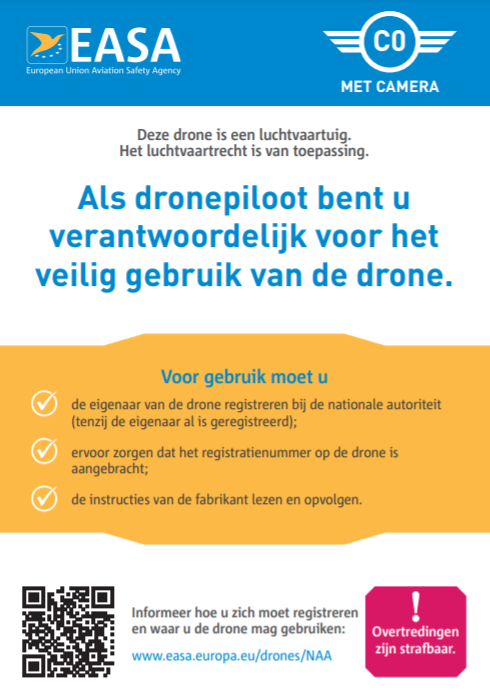 Overvliegende drones
Regelgeving
De privacy van personen moet steeds gerespecteerd worden
geen foto’s maken
niet filmen zonder voorafgaandelijke toestemming
Indien drone > 250 gram of een sensor (vb. camera) die persoonlijke identificatie mogelijk maakt  registratie  DGLV
Piloten van drone > 250 gram  Volgen van een online opleiding en slagen in het examen
…
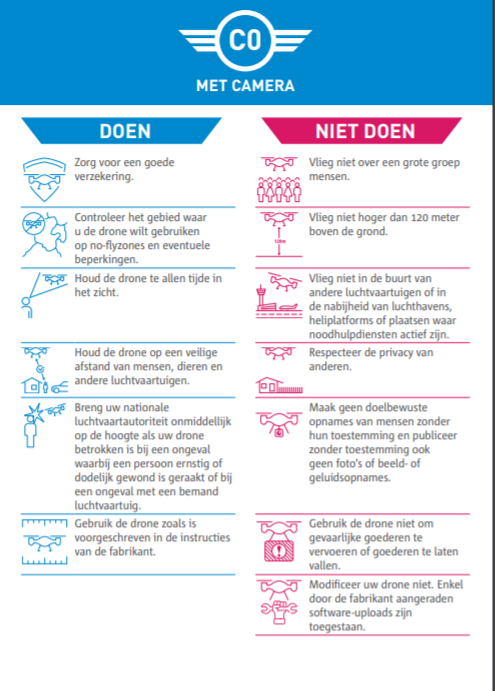 Overvliegende drones
Hoe reageren?
Wanneer iemand uit de buurt een drone gebruikt mogelijks in strijd met de geldende regels (Europese wetgeving en privacywet ) raadgeving politie: betrokkene hierover aanspreken en te verwijzen naar genoemde wetgevingen
Indien betrokkene van slechte wil is of onbekend: melding maken bij de politie
Wanneer het hier een dringende situatie betreft (bv: gebruik drone met vermoeden voorverkenning inbraak,… ): onmiddellijk politie ( 101 ) verwittigen
Initiatieven BIN-besturen?Didier Clyncke
15. Varia- vragen?Jeroen Segers en Joke Van De Velde
Varia- vragen?
BIN-borden en nieuw raamcontract ( momenteel Telenet ): verandert niets aan de werking BE-Alert ( toelichting door Joke Van De Velde )
Anti-diefstalactie ( Goliath ) december 2021 en januari 2022
Nogmaals de vraag om leden aan te sporen om onmiddellijk 101 of dispatching te verwittigen indien men iets dringend wil melden ( ipv sociale mediakanalen BIN’s ), 1st Politie contacteren!!!!!
[Speaker Notes: https://www.hln.be/brugge/grootste-politiecontrole-ooit-met-426-agenten-blijkt-succes-63-geseinde-personen-en-39-keer-drugs-gevonden-en-meer-dan-400-verkeersinbreuken~a8829018/]
Bedankt voor uw aandacht!